pH Scale: qualitative learning goals
Determine if a solution is acidic or basic using 
pH  b) H3O+/OH- ratio molecular size representation c) Hydronium/Hydroxide concentration 
Relate liquid color to pH.
Predict if dilution and volume will increase, decrease or not change the pH
Organize a list of liquids in terms of acid or base strength in relative order with supporting evidence. 
Write the water equilibrium expression. Describe how the water equilibrium varies with pH.
1. The color of a solution identifies if it is an acid, base, or neutral solution.
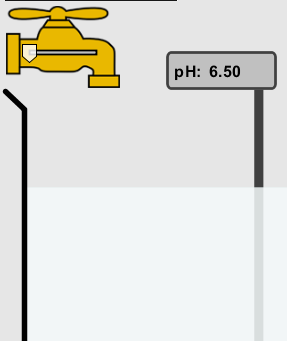 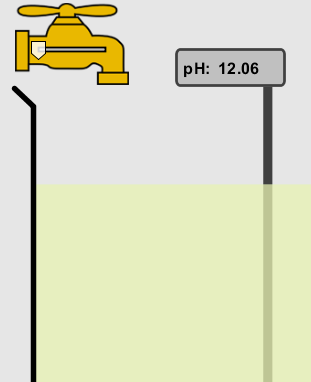 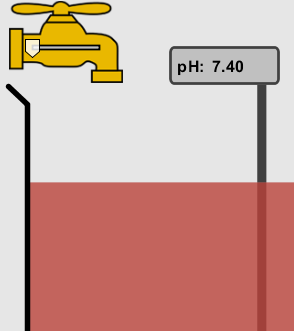 True   B. False C. Pink are base and clear are acid
[Speaker Notes: B  Show sim: the left is milk, then blood, then a custom liquid like NaOH]
2. Which solution is basic?
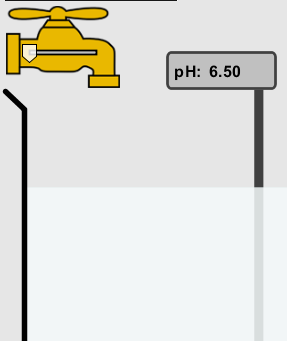 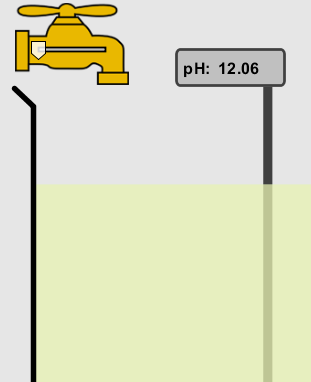 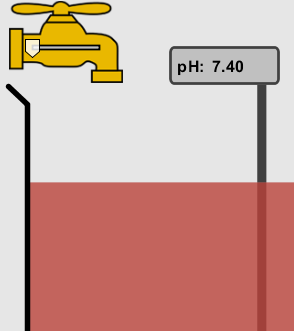 A			B			C
D. More than one      E. None
[Speaker Notes: Correct answer D (B and C)  A milk, B blood  C. custom at pH =12]
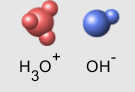 3. Which solution is acidic?
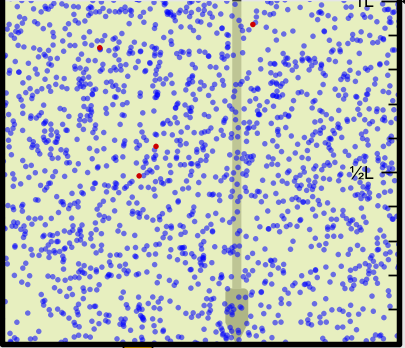 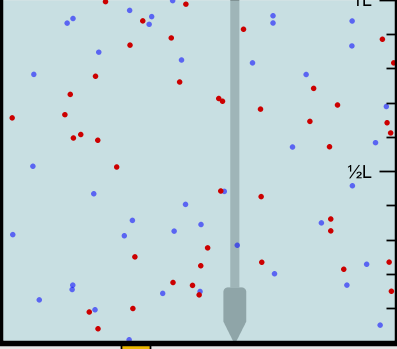 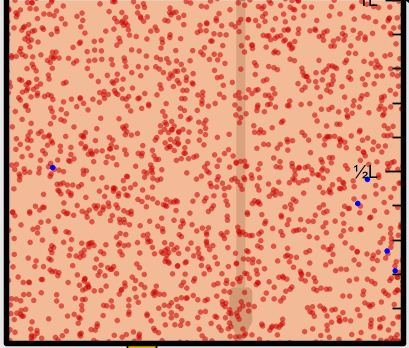 A			B			C
D. More than one      E. Difficult to tell
[Speaker Notes: Correct answer is C, but they may argue E    A. Custom pH =13  B. water pH =7  C. vomit pH=2]
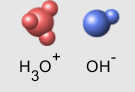 4. Which solution is basic?
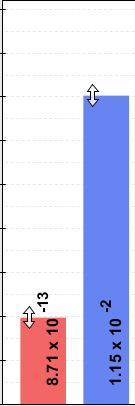 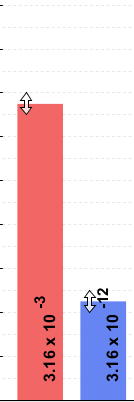 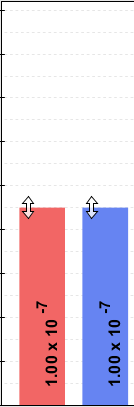 A			  B	        	C
D. More than one      E. None
[Speaker Notes: Correct answer B   A. Water pH =7 B. pH =13  C. soda pop pH =2.5]
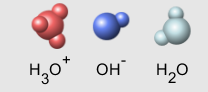 5. Which solution is acidic?
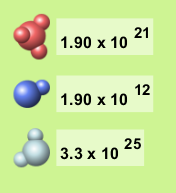 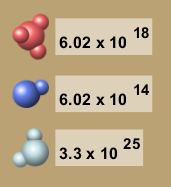 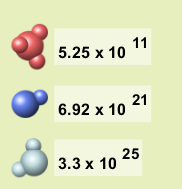 A			B			C
D. More than one      E. None
[Speaker Notes: Correct answer D (A and B) A. Coffee pH =5 B. soda pop pH =2.5 C. custom pH =13,]
6. How will adding water effect the pH?
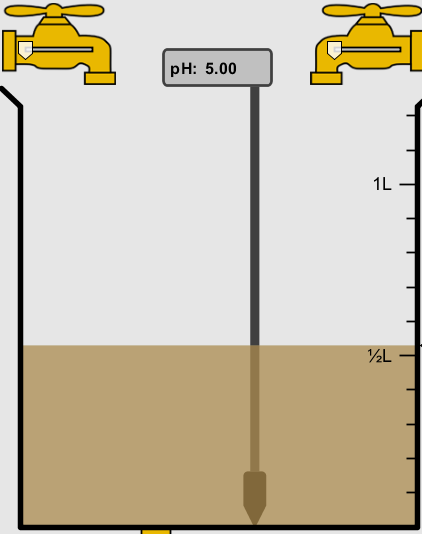 Increase the pH
Decrease the pH
No pH change
[Speaker Notes: A more water lessens the acidity, so pH goes up]
A: more water lessens the acidity, so pH goes up
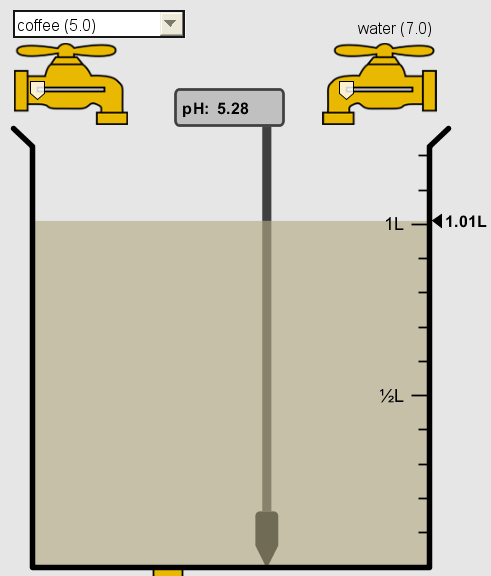 7. How will equal amount of water effect the pH?
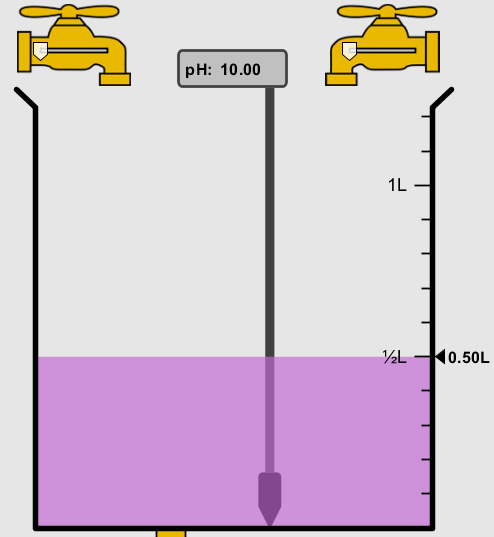 Increase the pH
Decrease the pH
The pH will be cut in half
No pH change
[Speaker Notes: B: more water lessens the basicity , so pH goes down, but not by 2 (log scale)]
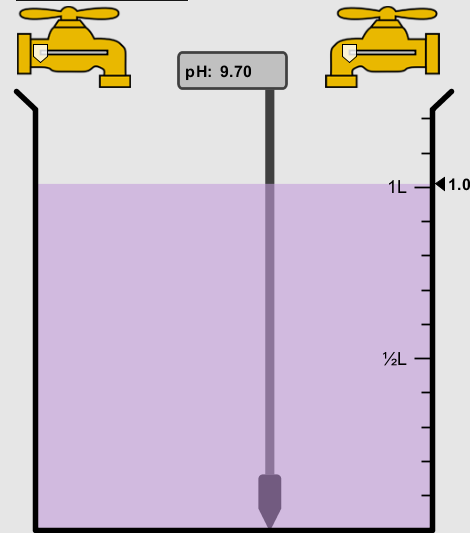 B: more water lessens the basicity , so pH goes down, from 10 to 9.7, but not by 2 (log scale)
8. What is the order from most acidic to most basic?
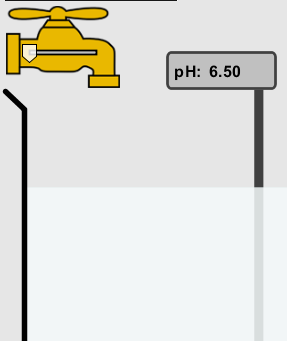 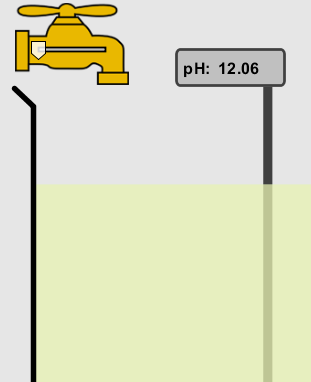 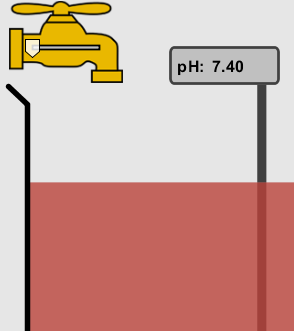 A			B			C
A B C
A C B
B A C
C B A 
C A B
[Speaker Notes: Correct answer is A     A milk, B blood  C. custom at pH =12]
9. What is the order from most acidic to most basic?
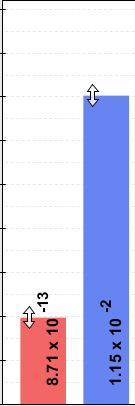 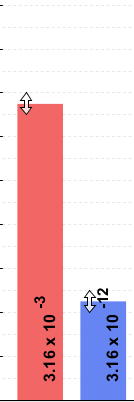 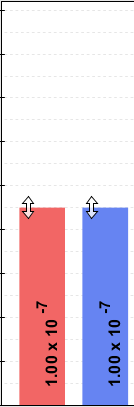 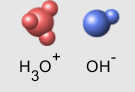 A B C
A C B
B A C
C B A 
C A B
A			B	            C
[Speaker Notes: Correct answer C   A. Water pH =7 B. pH =13  C. soda pop pH =2.5]
10. If spit has a pH = 7.4, what does that  tell you about the water equilibrium?2H2O  OH-  + H3O+
Something was added that made the equilibrium shift left
Something was added that made the equilibrium shift right
pH has nothing to do with the water equilibrium
[Speaker Notes: A]
Answer to 10Since the pH is not 7, then something was added to make the equilibrium shift left. For example, if NaOH was added to water, OH- is immediately in the solution and some of it will react with the H3O+  , so the pH (which is inversely related to [H3O+ ]), goes up. If something like HCl were added there would be more H3O+ , which would also cause a shift left, but there would be less OH- , (which is directly related to pH), so the pH is less than 7.